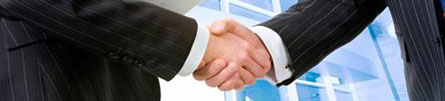 Negotiating a Commercial Real Estate Lease
By Randy Mason, Commercial Realty Specialists
The Players to a Commercial Real Estate Lease
Landlord
Third party affiliations to the landlord include:
Listing Brokers
Real Estate Agents
Attorney
Architects 

Tenant
Third Party affiliations to the tenant include:
Tenant Representatives/Brokers
Attorney
Project Coordinators
Designers
Cablers
Movers
Negotiate to Win
Negotiating a lease usually starts with the landlord’s lease terms
As a tenant, DO NOT settle for the landlord’s terms. Negotiate for what you need! 
Hiring a trusted tenant representative who negotiates on your behalf is highly recommended
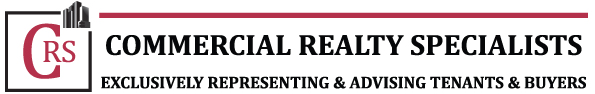 Negotiate the Rent
Rent is measured by the annual or monthly cost per square foot of the space
	Ex:     Landlord’s offer: $24 per sq. foot
              Tenant’s offer: $18 per sq. foot

Do your homework! Research:
 What neighboring tenants are paying
 Landlord’s history
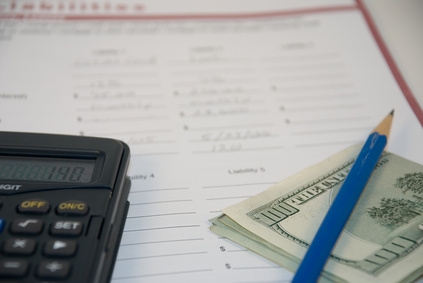 Negotiate the Length of a Lease
Commercial leases typically run anywhere from 1-10 years
Long term leases may be what you need 
Location
Make payments more affordable
Ideal solution is to negotiate for a short initial lease term with one or more options to renew, if no improvements are necessary
EX: a one- or two-year lease with an option to renew for two or three more years
If improvements are needed, the landlord may require a longer term lease to amortize the cost over a longer term
Negotiate the Cost of Improvements
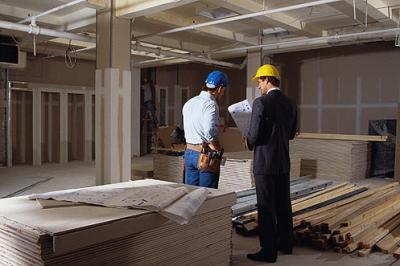 Determine who is responsible for paying Tenant Improvements
Discuss with the landlord what improvements might need to be made in the future and who will be responsible for paying them
Negotiating Use of Space & Additional Costs
Landscaping maintenance 
Driveway, sidewalk, parking lot repairs and maintenance
Utilities (electricity, gas, sewer, water)
Insurance on the property (pro-rated among the tenants)
Structural and roof repairs and replacements 
Non-structural repairs and maintenance
Mechanical system repairs, maintenance, and replacements
Use an Attorney  to Cover Legal Ease
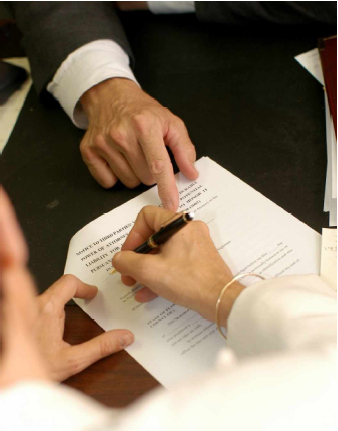 Contact Us
A VESTED INTERESTIN YOUR REAL ESTATE SUCCESS.


Randolph T. Mason 
CCIM, SIOR
Commercial Realty Specialists
Direct: 949.751.3151

1501 Quail St., Suite 150
Newport Beach, CA 92660
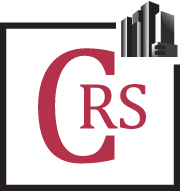